CONSEIL NATIONAL DE LA REFONDATION2ème consultation citoyenne en ligne
Synthèse intermédiaire des contributions aux thématiques Bien vieillir, Logement et Numérique
12 décembre 2022
À propos de la consultation 
Synthèse intermédiaire par thématique
Bien vieillir
Logement
Numérique
À PROPOS DE LA CONSULTATION
À PROPOS DE LA CONSULTATION
PRÉSENTATION DU CNR (CONSEIL NATIONAL DE LA REFONDATION)
Le 8 septembre 2022, à Marcoussis, le Président de la République a annoncé le lancement du Conseil National de la Refondation (CNR). 
Réunissant des représentants de forces politiques, des partenaires sociaux, des élus locaux, des représentants du monde économique et du monde associatif, le CNR a pour ambition de travailler à l'instauration d'une nouvelle méthode : réinstaurer un esprit de dialogue et de responsabilités partagées dans le débat public.


Le CNR est structuré en 3 niveaux : 

Le CNR plénier : il réunit des acteurs de la vie nationale pour s’exprimer sur les grands défis du pays déclinés en thématiques. Le « format plénier » a vocation à être réuni tous les 3 à 6 mois mais également sur une base plus régulière sous l’égide du Président de la République et de la Première ministre. Il est l’occasion d’inscrire des thèmes nouveaux à l’agenda et de faire un point d’étape et d’avancement des formats thématiques et territoriaux.
Les CNR thématiques : des consultations en ligne et des ateliers sont conduits pour les 9 thématiques suivantes pour réfléchir sur les grandes transitions avec tous les acteurs pertinents (Climat ; …)
Les CNR territoriaux :  des concertations territoriales sont conduites sur des sujets essentiels à la vie quotidienne dans les territoires. Il s’agira de partir de la réalité vécue des Français, dans sa diversité territoriale, pour proposer des innovations, des expérimentations et des solutions pragmatiques aux problèmes rencontrés.


Un site internet dédié aux consultations numériques a été mis en place : https://conseil-refondation.fr
4
À PROPOS DE LA CONSULTATION
LES CONSULTATIONS CITOYENNES EN LIGNE - DEMARCHE
2 consultations ont été lancées à date sur le site du Conseil National de la Refondation :
Deuxième consultation
10 novembre – 19 décembre 2022
Première consultation
3 octobre – 16 novembre 2022
7 thématiques
Climat & Biodiversité, Logement, Jeunesse, Assises du travail,Modèle productif et économique, Numérique, Bien vieillir

Questionnaires courts
(≈4 questions)

40’309 questionnaires complétés

Synthèse publiée sur le site du CNR
3 thématiques
Logement, Bien vieillir, Numérique (à date, +2 à venir)


Questionnaires détaillés(12 à 20 questions, conçues sur la base de la 1ère consultation)

9’561 questionnaires complétés (à date)

Synthèse préliminaire publiée le 12 déc.
Les enseignements des consultations en ligne nourrissent les échanges entre parties prenantes lors des réunions en présentiel de chaque CNR Thématique, au niveau national comme au niveau territorial.
A PROPOS DE LA CONSULTATION
THÉMATIQUES DE LA DEUXIEME CONSULTATION CITOYENNE
Deuxième consultation
10 novembre – 19 décembre 2022
Le regard sur le vieillissement
L’adaptation de la société au vieillissement
Le lien social et la citoyenneté
Les métiers du secteur médico-social
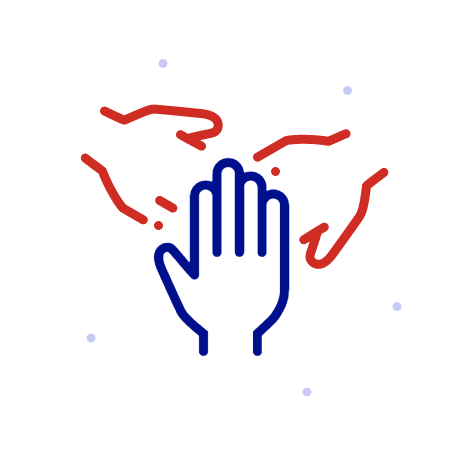 BIEN VIEILLIR
Votre logement idéal
La politique du logement en France
Votre situation personnelle : questions à destination des locataires - questions à destination des propriétaires
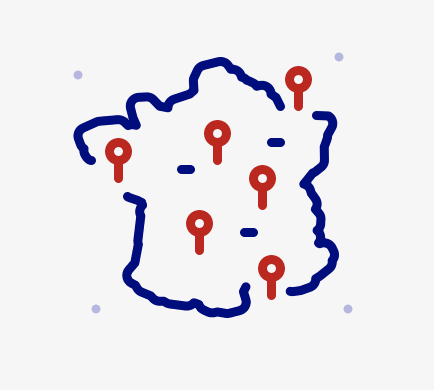 LOGEMENT
Le civisme en ligne
Les transitions numériques du monde professionnel
L’inclusion et l’acceptation du numérique
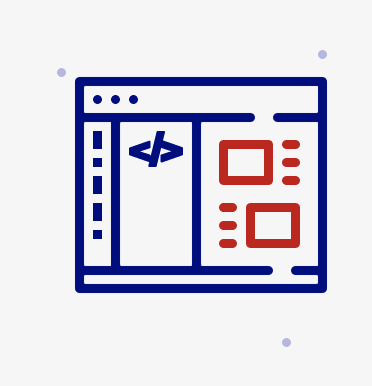 NUMÉRIQUE
À PROPOS DE LA CONSULTATION
L’OBJET DU DOCUMENT
Le présent document restitue les analyses et enseignements généraux de la 2ème consultation sur 3 thématiques. 
Ces résultats intermédiaires sont basés sur  l’analyse d’un minimum de 1000 contributions pour chaque question ouverte (sauf pour les questions qui comportent moins de 1000 contributions). Les résultats des questions fermées sont à date du 8 Décembre. 
La consultation reste ouverte jusqu’au 16 décembre. 

Ce document est organisé de la façon suivante : 
A propos de la consultation 
Les chiffres de participation 
Pour chaque thématique : une section présentant les enseignements généraux, les résultats d’une sélection de questions ouvertes et fermées
Les résultats des questions ouvertes sont présentés de la façon suivante :
Les résultats des questions fermées sont présentés de la façon suivante :
Question Ouverte
Numéro de la Question
TITTRE de la Question
Nombre de participants
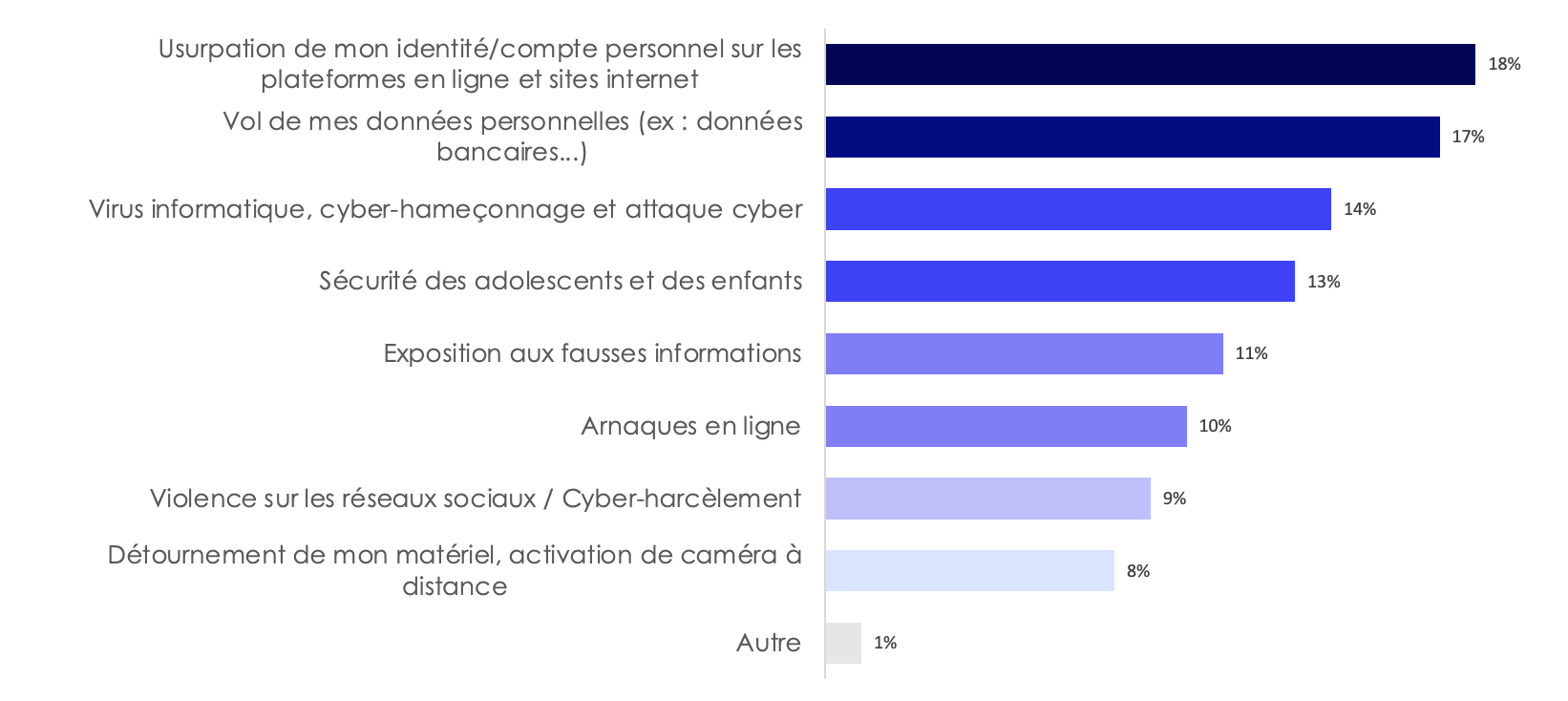 Nombre de contributions
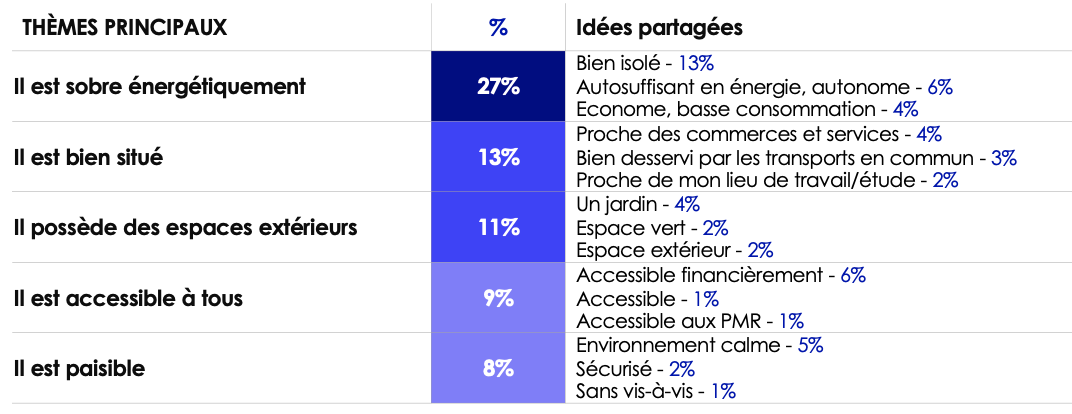 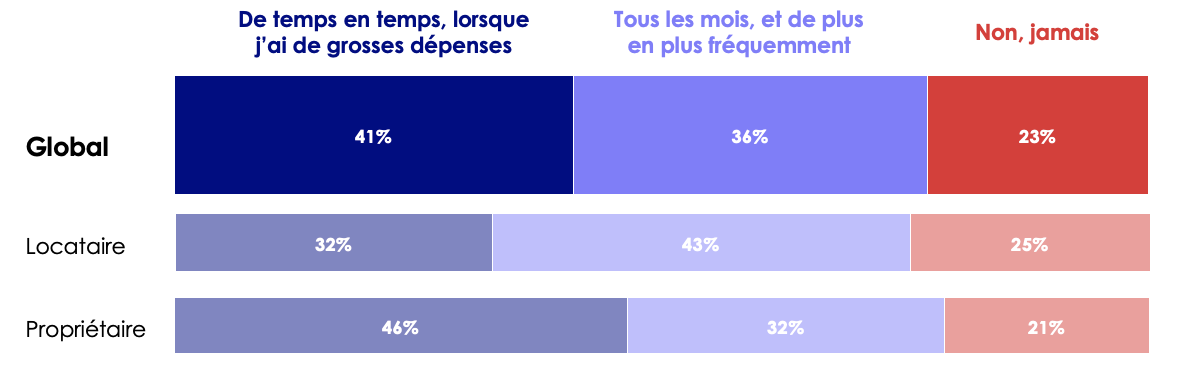 Messages principaux
Diagramme en barres pour illustrer les résultats des questions à choix multiples
Dans la colonne de gauche, ce tableau présente les thèmes principaux exprimés par les répondants en réponse à la question, du plus récurrent au moins récurrent. Dans la colonne de droite sont énumérées les principales idées partagées dans chacun des thèmes. Les pourcentages indiquent la part de contributions relatives au thème ou à l’idée sur le nombre total de contributions.

La sélection des items a été réalisée de la façon suivante 
8 thèmes au maximum par ordre d’importance; ceux de moins de 3% ne sont pas représentés
4 idées maximum sont représentées par ordre d’importance ; celles de moins de 1% ne sont pas représentées
Histogrammes sectionnés pour illustrer les résultats de différents segments de répondants
7
À PROPOS DE LA CONSULTATION
LA MÉTHODE D’ANALYSE DES QUESTIONS OUVERTES
Pour synthétiser les réponses aux questions ouvertes collectées sur les 3 thématiques, un outil d’analyse sémantique a été utilisé, et une équipe d’analystes a été mobilisée.
Comment fonctionne l’outil d’analyse sémantique ?
L'analyse est réalisée grâce à l'appui d'un algorithme de regroupement sémantique​ garantissant une analyse exhaustive et non biaisée​. Elle est supervisée par un regard humain. Le référentiel est propre à chaque consultation : il est bâti de manière ad hoc sur la base de l'expression des participants.
L’analyse sémantique et lexicale des réponses ouvertes permet de :
Regrouper les réponses comparables par unité de sens afin de créer un référentiel pondéré, on parle de groupes sémantiques ;
Cartographier l’opinion collective en identifiant les idées fortes et les signaux faibles qui traversent le corpus analysé.
Des experts sectoriels (notamment au sein des CNR thématiques) ont été mobilisés.

Comment lire les chiffres ? 
Les pourcentages partagés dans l’ensemble du document sont calculés sur la base du nombre de contributions par question. Lorsqu’on affirme que 10% des contributions expriment l’idée A, cela revient à dire que 10% des réponses libres apportées à la question ont été classées dans le groupe sémantique A (avec un taux d’erreur inférieur à 15%).
Pour bien appréhender les chiffres qui jalonnent le document, il faut rappeler qu’une statistique supérieure à 15% est considérée comme importante dans la méthodologie d'analyse des questions ouvertes, puisque ces questions ne proposent pas d’options prédéfinies.
Par ailleurs, il est à noter que chaque contributeur peut partager plusieurs contributions en réponse à une question. 

Comment sont sélectionnées les idées rares ? 
Les idées rares sont des contributions dont le propos ou la forme présentent une singularité. Notre algorithme qualifie l’originalité des contributions à partir d’un certain nombre de critères (longueur, vocabulaire, marqueurs de projection, marqueurs d’autorité,…) et nous met à disposition une liste d’idées rares que notre équipe d’analystes filtre à nouveau. 
Les critères retenus pour sélectionner les idées rares les plus pertinentes au sein de la liste constituée par l’algorithme sont les suivants : 
La contribution est élaborée ou argumentée
La contribution illustre un thème important parmi les réponses apportées aux questions de la thématique 
Une fois les idées rares mises à disposition par l’algorithme, notre équipe finalise la sélection de façon à représenter la diversité des enjeux exposés dans chaque thématique.
8
À PROPOS DE LA CONSULTATION
LA CONSULTATION EN CHIFFRES
4’339  répondants
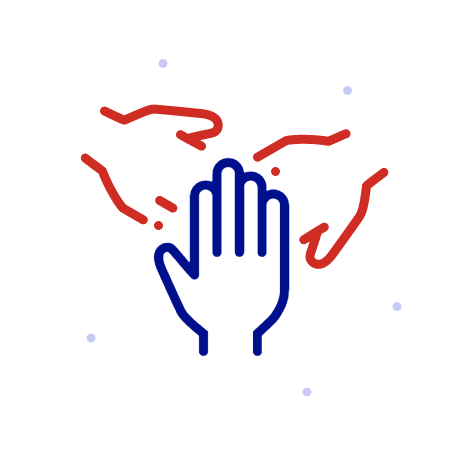 BIEN VIEILLIR
12 questions
65’822 contributions totales
Nombre de questionnaires
complétés
9’561
2’764  répondants
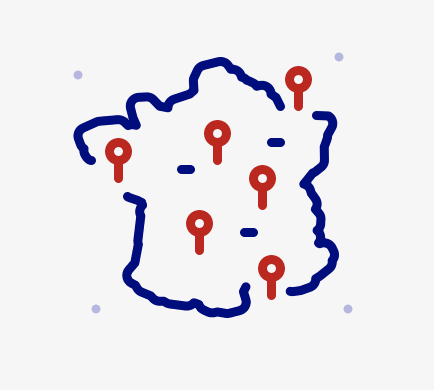 LOGEMENT
19 questions
65’876 contributions
Nombre de contributions totales
(questions ouvertes et fermées)
187’864
2’458  répondants
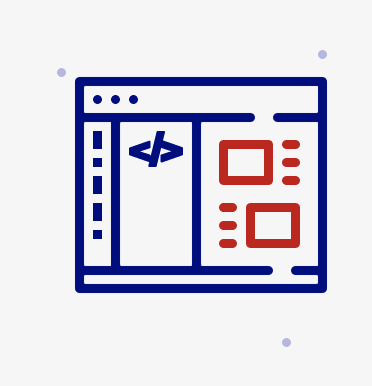 NUMÉRIQUE
20 questions
56’166 contributions
9
Contributions en date du 8 décembre 2022
[Speaker Notes: Bien vieillir 
12 Questions 


59’000 contributions -]
ANALYSE
DES CONTRIBUTIONS
PAR THÉMATIQUE
BIEN VIEILLIR
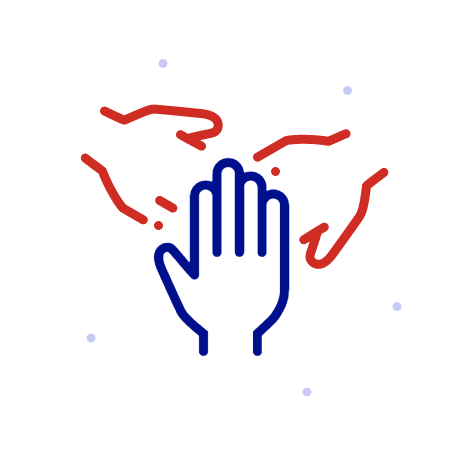 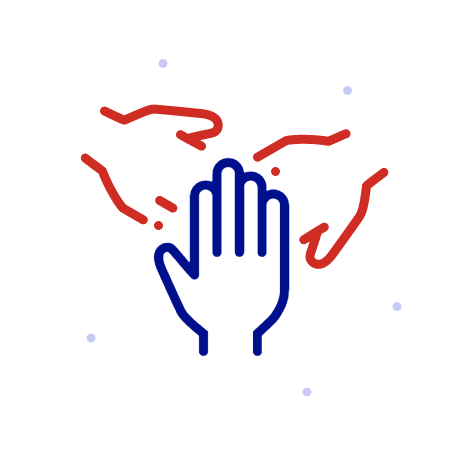 INFORMATIONS SUR LES PARTICIPANTS
BIEN VIEILLIR
4’339 répondants
65’822 contributions
QUEL EST VOTRE ÂGE ?
QUEL EST VOTRE STATUT ?
*Ici, la part de contributeurs âgée de plus de 50 ans est de 65%. Pour comparaison, la proportion de la population nationale âgée de plus de 50 ans est de 40% (source Insee, estimations de population (données provisoires arrêtées à fin 2021)).
12
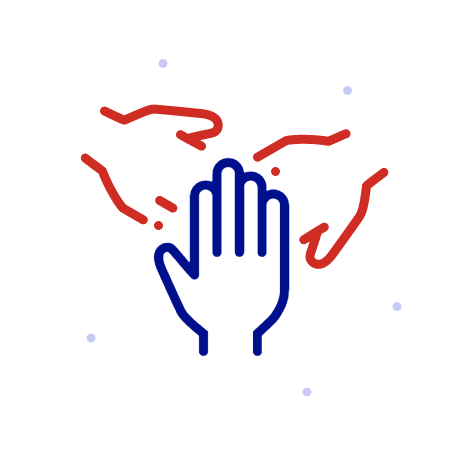 PREMIERS ENSEIGNEMENTS
Les répondants à cette thématique sont en moyenne plus âgés que les répondants aux thématiques Numérique et Logement. 65% des contributeurs sont âgés de 50 ans ou plus (vs 41% pour la thématique Logement et 39% pour la thématique Numérique). Pour comparaison, la proportion de la population nationale âgée de plus de 50 ans est de 40%.

1. Changer le regard sur le vieillissement
Les répondants appellent au changement du regard porté par la société sur les personnes âgées. Parmi les leviers pertinents, les répondants identifient le renforcement des liens intergénérationnels (24% des contributions spontanées) et l’intégration des personnes âgées dans la vie locale et professionnelle. 
Pour 32% des répondants, l’âge n’est pas un critère déterminant pour entrer dans la catégorie des personnes âgées. D’autres facteurs sont à prendre en compte : l’autonomie, le départ à la retraite ou encore l’état d’esprit. Toutefois, plus d’un tiers des répondants considère que c’est entre 70 et 80 ans que l’on devient une personne âgée. 

2. Adapter la société aux personnes âgées 
Une majorité de répondants (63%) estiment que la société n’est pas assez adaptée aux personnes âgées. 
Pour mieux accompagner les personnes âgées et prendre soin d’elles, les participants insistent sur le maintien du contact social avec les personnes âgées (22% des contributions spontanées) à travers l’écoute de leurs besoins et l’engagement associatif auprès d’elles. Ils attendent également que les métiers d’accompagnement et du médical soient revalorisés (21% des contributions spontanées) : augmentation des salaires, formation du personnel, renforcement des effectifs,… 
Les répondants considèrent que c’est la famille en priorité (28%) puis les professionnels du secteur médico-social (26%) qui doivent être les plus impliqués dans l’accompagnement ou la prise en charge des personnes âgées. 

3. Maintenir un lien social et lutter contre l’isolement 
L’isolement (34% des contributions spontanées) est identifié comme l’une des principales conséquences du vieillissement sur les personnes âgées devant la dégradation de la santé mentale (23%) et de la santé physique (20%).  
Pour mieux intégrer les seniors dans la société et en particulier dans le monde professionnel, les contributeurs suggèrent de les intégrer dans les processus de formation des plus jeunes (41% des contributions spontanées). Ils se montrent également enclins à une adaptation des conditions de travail (19% des contributions spontanées) qui se traduirait principalement par une réduction du temps de travail (temps-partiel, horaires…). Enfin, ils souhaitent que la réglementation incite plus fortement les entreprises à employer des seniors (9%). 

4. Soutenir les métiers d’aide à domicile 
Pour les contributeurs, le métier d’aide à domicile est associé à des qualités et des compétences psychosociales appréciées (empathie, dévouement,…) et à son rôle essentiel dans la garantie de l’autonomie des personnes âgées et le maintien du lien social. Toutefois, ils identifient également de nombreuses difficultés : rémunération insuffisante, manque de reconnaissance et conditions de travail difficiles (horaires, pénibilité,…). 
Pour augmenter l’attractivité du secteur, en particulier auprès des jeunes, les répondants recommandent principalement d’augmenter les salaires (51% des contributions spontanées). En complément, ils suggèrent de valoriser le secteur dans les parcours de formation des jeunes pour créer une vocation pour ce métier (18%). 
Les répondants qui travaillent dans le secteur médico-social déclarent qu’ils ont choisi ce métier principalement pour être en lien et au service des autres. Néanmoins, 62% d’entre eux ont déjà pensé à quitter le secteur.
13
Question Fermée
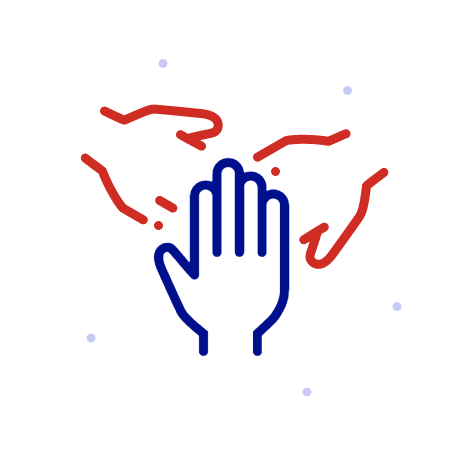 QUESTION N°1
4228 participants
Pensez-vous que la société est adaptée aux personnes âgées ?
4228 contributions
21% Oui
79% Non
Tout à fait
Oui, dans l’ensemble
Pas assez
Non, pas du tout
Messages principaux 
Près de 8 répondants sur 10 estiment que la société n’est pas suffisamment, voire pas du tout adaptée aux personnes âgées.
La part de répondants estimant que la société est totalement adaptée aux personnes âgées reste très faible (1%).
14
Question Ouverte
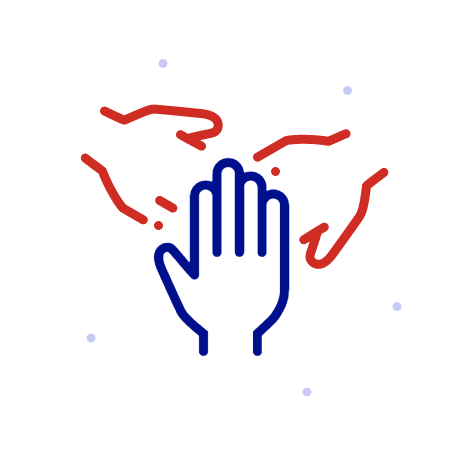 QUESTION N°2
3129 participants
Que faudrait-il faire pour changer le regard sur les personnes âgées ?
4963 contributions
Messages principaux
On distingue trois types de participants : ceux qui ont évoqué le nouveau regard qu’il faudrait porter sur les personnes âgées ; ceux qui ont mentionné les moyens pour changer le regard et enfin ceux qui ont parlé plus largement des politiques publiques du grand âge.
Pour changer le regard de la société sur les personnes âgées, les contributeurs estiment qu’il faudrait principalement modifier notre façon de percevoir le vieillissement (28% des contributions spontanées) en respectant et déstigmatisant les personnes âgées. 
Dans un second temps, il faudrait renforcer les liens intergénérationnels (24% des contributions spontanées) en favorisant les échanges et en développant les partenariats entre les établissements scolaire et les structures d’accueil des personnes âgées, à travers le concept de crèche/ EHPAD où les enfants et personnes âgées seraient réunis en un seul lieu par exemple. 
Enfin, le sujet de l’inclusion est évoqué dans 13% des contributions spontanées, ils proposent de les intégrer davantage dans la vie en société mais aussi dans le monde du travail en favorisant l’emploi des seniors.
15
Les pourcentages sont exprimés en nombre de contributions.
Les idées principales ont été présentées dans ce tableau (Cf. diapositive n°6 pour plus de détails sur la sélection).
Question Ouverte
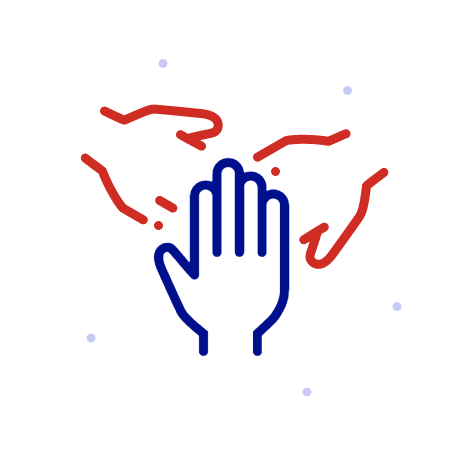 QUESTION N°3
3534 participants
A partir de quel âge est-on une personne âgée ?
3534 contributions
Messages principaux
Bien que la question soit formulée de manière à ce que les participants indiquent un âge, 32% des contributions ne mentionnent pas de chiffres. 
Plus d’un tiers des contributions spontanées donnent un âge compris entre 70 et 80 ans.
16
Les pourcentages sont exprimés en nombre de contributions.
Les idées principales ont été présentées dans ce tableau (Cf. diapositive n°6 pour plus de détails sur la sélection).
Question Ouverte
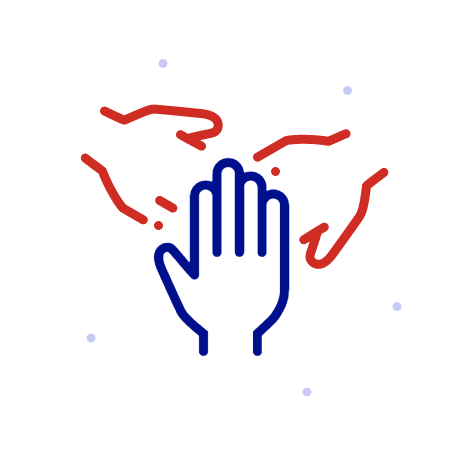 QUESTION N°4 – Première partie
3048 participants
Quelles sont les principales conséquences du vieillissement sur les personnes âgées ? La santé mentale / la santé/ l’isolement
5268 contributions
Messages principaux
Les contributeurs estiment que les conséquences du vieillissement sur les personnes âgées sont principalement négatives. Ils mentionnent en premier lieu l’isolement (32% des contributions spontanées), celui-ci se manifeste principalement par de la solitude (20%) et du repli sur soi (7%). 
Ils observent également une dégradation générale de la santé et de la condition physique (25% des contributions spontanées) qui se manifeste principalement sous la forme de la maladie ou de problèmes de mobilités.
17
Les pourcentages sont exprimés en nombre de contributions.
Les idées principales ont été présentées dans ce tableau (Cf. diapositive n°6 pour plus de détails sur la sélection).
Question Ouverte
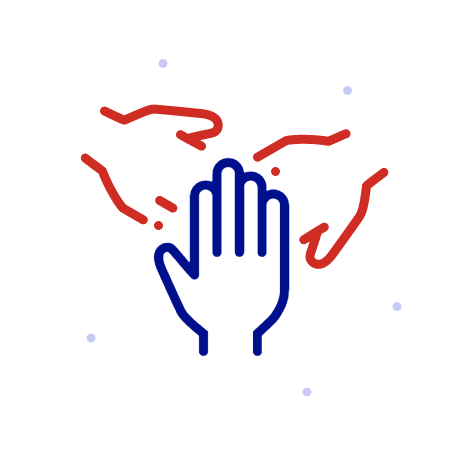 QUESTION N°4 – Deuxième partie
Quelles sont les principales conséquences du vieillissement sur les personnes âgées ? La situation sociale et le pouvoir d’achat
2478 participants
3420 contributions
Messages principaux 
Les difficultés économiques des personnes âgées sont mentionnées dans près de la moitié des contributions spontanées (47%). Les principales causes relevées sont la baisse du pouvoir d’achat, les faibles niveaux de pensions de retraite et le manque de revenus. 
Ici encore, le sujet de l’isolement et de l’exclusion (16% des contributions spontanées) est abordé, tout comme celui de la difficulté d’accès aux soins (8%).
18
Les pourcentages sont exprimés en nombre de contributions.
Les idées principales ont été présentées dans ce tableau (Cf. diapositive n°6 pour plus de détails sur la sélection).
Question fermée
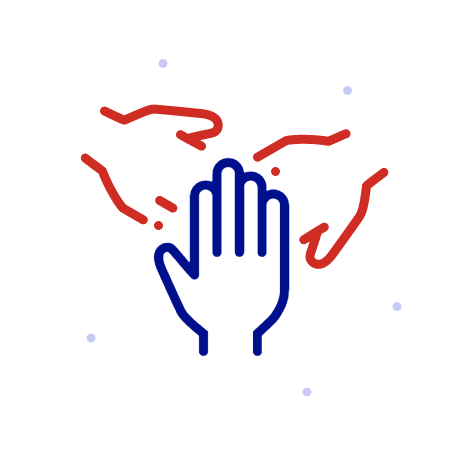 QUESTION N°6
3335 participants
Qui doit s’occuper des personnes âgées ?
3335 contributions
Messages principaux 
La famille et les professionnels du secteur médico-social arrivent en première position.
16% des répondants ne désignent pas d’acteur précis mais estiment que le grand âge est une préoccupation commune et qu’il revient à l’ensemble de la société de s’occuper des personnes âgées.
19
Question ouverte
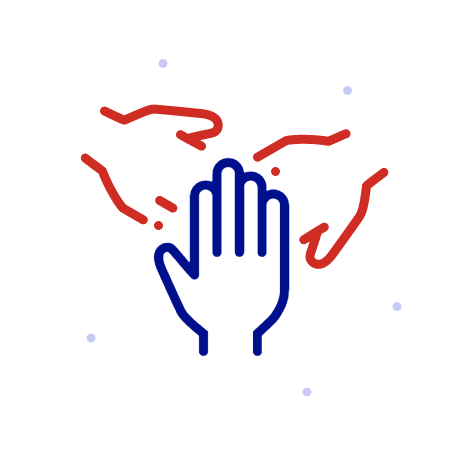 QUESTION N°8 – Première partie
Quels sont les éléments positifs que vous associez au métier d'aide à domicile ?
2887 participants
4759 contributions
Le métier d’aide à domicile…
Messages principaux
Une majorité de réponses sont relatives au sens du métier et à son rôle (ici découpées par idées). Une approche complémentaire s’appuie sur les qualités associées au métier d’aide à domicile (40%).
40% des contributions spontanées citent des qualités caractéristiques du métier de l’aide à domicile : la présence, l’empathie, le dévouement… Lorsqu’ils citent les qualités, ils se réfèrent principalement à des qualités humaines. 
En second rang, on a des thèmes principaux qui relèvent de l’impact du métier d’aide à domicile sur les bénéficiaires (34% des contributions spontanées) : garantie de l’autonomie et maintien du lien. 
Enfin, on retrouve la thématique du sens et de l’utilité qui renvoie au rôle du métier d’aide à domicile au sein de la société.
20
Les pourcentages sont exprimés en nombre de contributions.
Les idées principales ont été présentées dans ce tableau (Cf. diapositive n°6 pour plus de détails sur la sélection).
Question ouverte
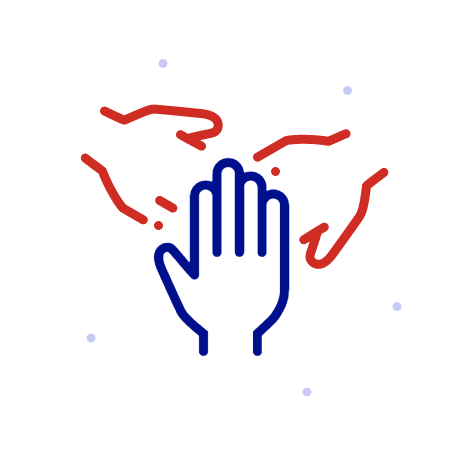 QUESTION N°8 – Deuxième partie
2925 participants
Quelles sont, d'après vous, les difficultés que rencontre le métier d'aide à domicile ?
5811 contributions
Messages principaux
La première catégorie de difficultés relève du cadre de travail général : conditions salariale (40%), horaires de travail difficiles (8%), pénibilité (4%).
La seconde catégorie tient à la perception négative du métier : manque de reconnaissance et de valorisation.
Enfin, les participants identifient des obstacles à la bonne réalisation de la mission d’aide à domicile : manque de formation (10%), manque d’effectif (3%), manque de temps (4%).
21
Les pourcentages sont exprimés en nombre de contributions.
Les idées principales ont été présentées dans ce tableau (Cf. diapositive n°6 pour plus de détails sur la sélection).
Question ouverte
QUESTION N°9
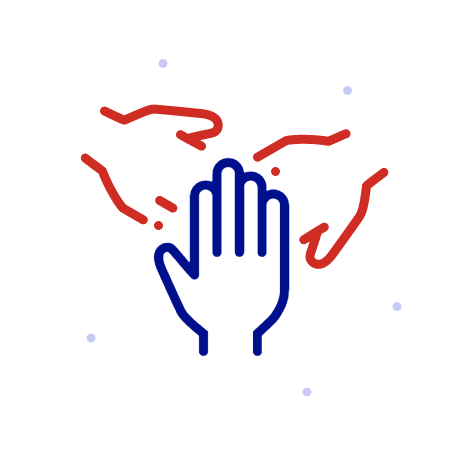 2917 participants
Comment donner envie aux jeunes de travailler auprès des personnes âgées ?
4967 contributions
Messages principaux 
Pour donner envie aux jeunes de travailler auprès des personnes âgées, le levier salarial doit être actionné en priorité. 
Dans un second temps, les métiers du secteur doivent être connus et valorisés afin que la vocation et le désir naissent, les idées de stage découverte (5% des contributions spontanées) et de service civique (2%) sont évoquées. 
Dans cette même perspective, l’orientation et la formation sont également des solutions envisagées par les contributeurs (14% des contributions spontanées).
22
Question ouverte
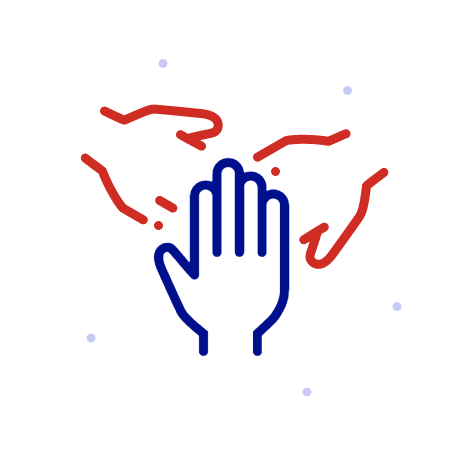 QUESTION N°11 – question posée aux professionnels du secteur médico-social
437 participants
Pourquoi travaillez-vous dans le secteur médico-social ?
1016 contributions
Messages principaux : 
Les professionnels du secteur médico-social ont choisi de travailler dans ce secteur pour de multiples raisons : par empathie pour les autres, par intérêt pour le métier et ses conditions et pour d’autres motivations liées au parcours de vie.
23
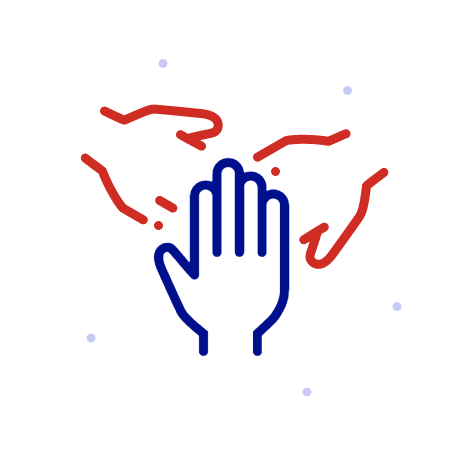 QUELQUES IDÉES RARES SUR LA THÉMATIQUE
Les idées rares sont des contributions élaborées et originales issues de la consultation
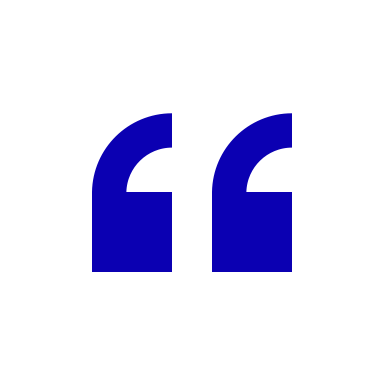 « Une meilleure représentation systémique, et pas que publicitaire/cinématographique, mais aussi au sein de la société qui aujourd'hui est focalisée sur la contribution de chacun par son travail, en tant qu'actif. Ainsi dès lors que l'on perd son étiquette d'"actif", on se retrouve face à un sentiment de vide et d'inutilité renvoyé par la société. La contribution n'est pas synonyme de travailleur ! Contribuer à une meilleure société consiste à s'engager dans une vision commune, en utilisant les moyens disponibles, par le biais de son temps, de son argent ou de ses biens, peu importe son âge. »
 Professionnel du secteur médico-social (médecin, EHPAD..), 25 à 35 ans
« J‘imagine bien travailler à 80% ou moins dans mon entreprise et que l’Etat (par les nombreuses taxes et imposition) puisse compenser la perte de salaire à 100% en m’obligeant naturellement à aider une personne âgée. Faire les courses, le ménage, simplement passer du temps avec elle en justifiant les frais prélevés sur la retraite de la personne aidée. Pour éviter les abus il faudrait instaurer un dialogue avec un psychologue spécialisé qui puisse communiquer avec la personne âgée et savoir si on s’occupe bien d‘elle. Il faudra naturellement permettre à la famille de simplifier les démarches lorsque la personne n’a plus tout ses moyens. Etc... bref il faut évoluer avec son temps ! » 
Autre actif, 25 à 35 ans
« A un moment où le débat des retraites est relancé, il me semblerait pertinent que certaines professions (Infirmiers, aides-soignants, autres soignants) puissent bénéficier d'un départ anticipé mais également "participent activement" au maintien des personnes âgées à domicile à raison par exemple de deux demi-journées par semaine (conversation, courses, lecture, marché, aide préparation repas, etc.) excluant tout soin infirmier. Cette participation donnerait lieu à une majoration de la retraite de, par exemple 20% pour 2 demi-journées. Cette majoration cesserait quand la participation s'achève. Un tel système serait intéressant pour pallier un déficit de soignants et mettrait du liant entre génération et accentuerait l'utilité sociale des "jeunes" retraités. Ce processus pourrait être étendu à des professions comme les professeurs pour un soutien scolaire de jeunes dans des situations sociales complexes. » 
Autre actif, 50 à 62 ans
« Organiser des rencontres avec les jeunes (à l'école, au collège, au lycée) pour parler de leurs expériences : leurs conditions de vie pendant leur jeunesse sans le confort actuel, leurs jeux d'enfants sans télé et écrans, la guerre, leurs peines, leurs joies, leurs espoirs de jeunes adultes, leurs réussites, leurs échecs, leurs regrets et leurs joies. Tout ce qui peut provoquer chez les plus jeunes une empathie, une émotion, un sourire... Réhumaniser les personnes âgées qui sont une mine d'expériences et de bons conseils... » 
Aidant non professionnel d’une personne âgée en perte d’autonomie (enfant/conjoint / membre de la famille), 63 à 75 ans
« Créer des plateformes locales de service à domicile reprenant tous les aspects indispensables à la vie quotidienne : assistance aux divers stades de la dépendance, professionnels de l'équipement  et de l'entretien du domicile, solutions de mobilités sur mesure (trajets courts, accès aux gares et aéroports, trajets longs), professionnels de l'équipement pour l'assistance à domicile (internet, téléphonie, télésurveillance,...), professionnelles pour aide administrative à domicile. » 
Retraité, 63 à 75 ans
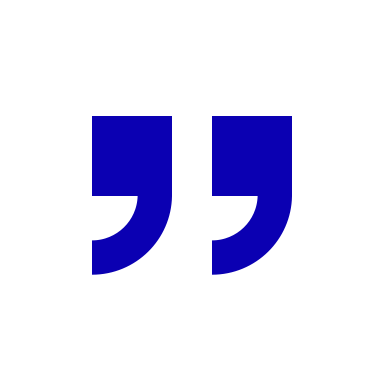 24
LOGEMENT
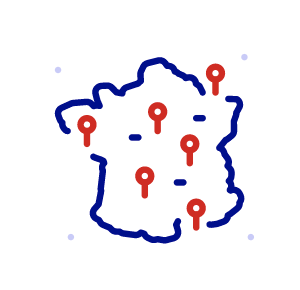 INFORMATIONS SUR LES PARTICIPANTS
LOGEMENT
2’764 répondants
65’876 contributions
QUEL EST VOTRE ÂGE ?
QUEL EST VOTRE STATUT ?
26
CHIFFRES DE PARTICIPATION
LOGEMENT
TRAVAILLEZ-VOUS
DANS LE SECTEUR
DU LOGEMENT ?
OUI
363 - 14%
QUELLE EST LA TAILLE DE VOTRE COMMUNE ?
NON
2’170 – 86%
SOUHAITEZ-VOUS
RÉPONDRE À LA SUITE
DE CE QUESTIONNAIRE
EN TANT QUE…
Locataire
851 - 38%
Propriétaire
1’374 - 62%
27
ENSEIGNEMENTS
Un tiers des participants est un cadre ou de professions supérieures, ils ont entre 25 et 62 ans (73%), et habitent dans une commune de taille moyenne (entre 2 000 et 100 000 habitants).
1. Aux yeux des répondants, le critère de sobriété énergétique est la première caractéristique décrivant le logement idéal, suivi de sa localisation et de l’accès à des espaces extérieurs. 

2. L’isolation des logements est l’une des principales préoccupations des participants
La consultation fait ressortir un fort besoin d’adapter les logements aux nouvelles normes d’isolation (surtout thermique et, dans une moindre mesure, phonique). 42% des participants propriétaires estiment ne pas avoir un logement bénéficiant de bonnes performances énergétiques (question non posée aux locataires).
Plus de la moitié des participants propriétaires (56%) considèrent ne pas être suffisamment accompagnés pour exécuter les travaux nécessaires. 

3. Les principaux problèmes relevés par les participants face au logement sont, en ordre décroissant, le prix, la qualité du bien, et le nombre de logements disponibles sur le marché
Le prix de l’immobilier (locatif comme propriétaire) est, sans surprise, identifié comme le principal problème par les participants.
Au-delà du constat sur le coût de l’immobilier, le premier facteur mis en avant par les répondants est la spéculation immobilière, suivie du coût de l’accès au crédit. 
Plus de 75% des répondants déclarent devoir moduler leurs dépenses régulièrement pour faire face à la part immobilière de leurs dépenses contraintes. 
La différence de vision entre les propriétaires et les locataires sur le thème de l’encadrement des loyers n’est pas déterminante : si 90% des locataires y sont favorables, c’est aussi le cas de près des deux tiers (64%) des propriétaires (et ce quel que soit la taille de la commune).
Les répondants jugent que l’offre de logements est par ailleurs de mauvaise qualité (passoire thermique, insalubrité, vétusté, etc.).
Enfin l’offre de logements disponibles est jugée insuffisante :  taille du parc, nombres de logements vacants, mauvaise distribution spatiale et territoriale. Cependant, plus d’un participant sur 5 (22%) considère qu’il n’est pas nécessaire de construire de nouveaux logements, et qu’il est préférable de « rénover les anciens logements ».

4. La solidarité avec les mal-logés ou les sans logement fait consensus entre les participants
Deux-tiers des participants (67%)considèrent que les sans-abris doivent être prioritaires dans l’accès au logement social (priorité absolue, ou priorité partagée avec les autres personnes en situation de grande précarité).
La première revendication des répondants quant à l’attribution des logements sociaux consiste à repenser et à clarifier les critères de sélection (en fonction des revenus, de la nationalité, de la situation familiale ou professionnelle, etc.). Le besoin de renforcer les contrôles et le suivi des situations est également mis en avant afin d’assurer, au fil du temps, une gestion du parc au plus près des réalités.
De façon plus marginale mais transverse aux questions, les participants évoquent une mauvaise répartition des logements (zones en forte concentration versus zones en pénurie, résidences secondaires inoccupées, logements vacants, etc.). 

5. Le BTP est perçu par les participants comme un secteur à redynamiser
Les réponses sur le secteur du BTP traduisent l’image d’une activité encore traditionnelle, manuelle, à forte pénibilité. Les participants se représentent les métiers du secteur comme des métiers d’opérateurs/techniques et moins comme des métiers d’ingénieurs/cadres.
Les dimensions relatives aux nouveaux matériaux, aux nouvelles technologies ou aux nouveaux savoir-faire sont peu cités spontanément par les participants. Afin de remédier aux tensions dans le BTP, la première doléance concerne, sans surprise, la nécessité d’une revalorisation salariale dans le secteur.
28
Question Ouverte
QUESTION N°2 – Nuage de mots
2385 participants
Quel serait le logement idéal de demain, si vous deviez le décrire ?
5922 contributions
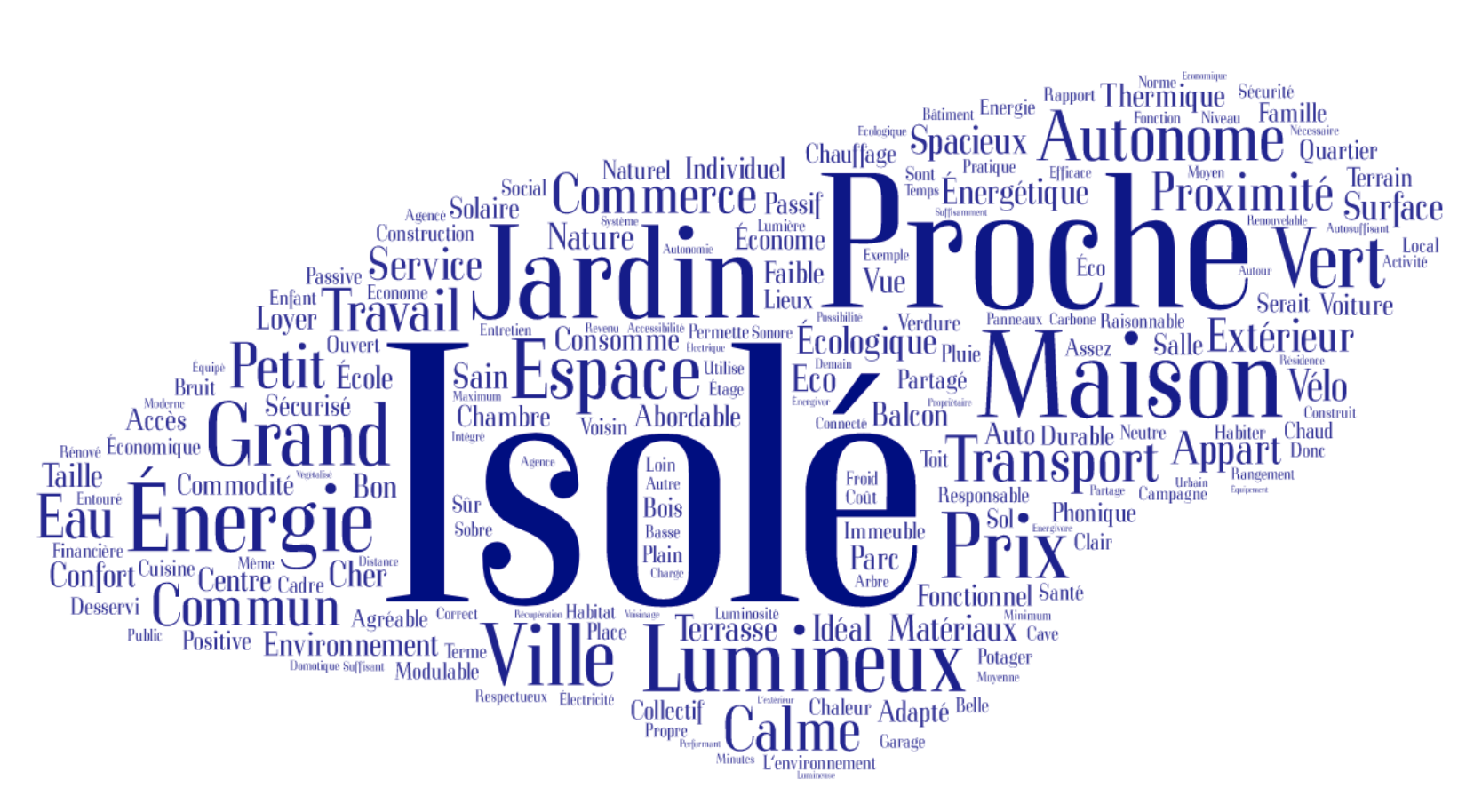 Ce nuage de mots est constitué des 200 mots les plus cités en réponse à cette question.
Plus la taille d’un mot est importante, plus il a été cité dans le corpus de contributions.
29
Question Ouverte
QUESTION N°2 – Détail des réponses
2385 participants
Quel serait le logement idéal de demain, si vous deviez le décrire ?
5922 contributions
Messages principaux :
Un poids important est accordé à la sobriété énergétique des logements, évoquée en 1ère position avec 24% des contributions.
La localisation des logements est un facteur important, évoqué dans 15% des contributions.
30
Les pourcentages sont exprimés en nombre de contributions.
Les idées principales ont été présentées dans ce tableau (Cf. diapositive n°6 pour plus de détails sur la sélection).
QUESTION N°3
Question Ouverte
Quels sont, pour vous, les principaux problèmes pour se loger en France aujourd’hui ?
2326 participants
5191 contributions
Messages principaux 
Le coût de l’accès au logement est le frein principal pour 51% des contributions. 
La deuxième catégorie d’obstacles au logement est relative à la qualité et à la taille du parc immobilier : mauvaise isolation (5%), insalubrité et vétusté (5%), nombre de logements disponibles (10%)…
31
Les pourcentages sont exprimés en nombre de contributions.
Les idées principales ont été présentées dans ce tableau (Cf. diapositive n°6 pour plus de détails sur la sélection).
QUESTION N°6
Question Ouverte
Comment améliorer selon vous l’attribution des logements sociaux en France ?
2025 participants
3348 contributions
Messages principaux  
Une partie des participants voient l'attribution des logements sociaux comme un problème de répartition à offre constante, qu’il s’agit de mener avec équité et transparence. Ils effectuent alors de vraies propositions sur des critères à adopter (le revenu 8%, ou la nationalité 8%). Certains avancent aussi des idées sur la gouvernance, le besoin de renforcement des contrôles (10%) ou la lutte contre la fraude (2%).
D’autres participants identifient plutôt un problème plus large, celui de la gestion du parc social, qu’il s’agit de développer (19%). 
Enfin, certains participants se mettent à la place de l'usager, et mentionnent alors la simplification des démarches (9%).
32
Les pourcentages sont exprimés en nombre de contributions.
Les idées principales ont été présentées dans ce tableau (Cf. diapositive n°6 pour plus de détails sur la sélection).
QUESTION N°10
Question Fermée
Vous est-il déjà arrivé de diminuer vos dépenses pour financer votre résidence principale (loyer) ou rembourser votre prêt immobilier ?
2290 participants
2290 contributions
77% Oui
Tous les mois, et de plus en plus fréquemment
De temps en temps, lorsque j’ai de grosses dépenses
Non, jamais
Ensemble
Locataire
Propriétaire
Messages principaux 
77% des contributeurs déclarent réduire leurs dépenses pour financer leur résidence principale (loyer) ou rembourser leur prêt immobilier.
On remarque une importante proportion de locataires, fragilisés par la conjoncture, qui doivent réduire leurs dépenses de plus en plus souvent.
Cependant on constate aussi une part plus importante de locataires (24% vs 21%) qui ne ressentent aucun effet comparé aux propriétaires.
33
QUESTION N°15
Question Fermée
Comment qualifiez-vous la relation avec votre propriétaire ? (seulement les locataires)
840 participants
840 contributions
Mauvaise ou très mauvaise (litige, forte tension...)
Moyenne, avec des tensions mineures
Bonne, il n’y a rien à signaler
Ensemble
NB : 
Les groupes 18-25 ans et 25-35 ans ont été fusionnés.
Les groupes 50-62 ans et 63-75 ans ont été fusionnés.
Les moins de 18 et plus de 75 n’ont pas été comptés car ces catégories regroupent trop peu de participants pour que l’analyse soit rendue possible..
18 à 35 ans
36 à 49 ans
50 à 75 ans
Message principal

Les répondants locataires se considèrent majoritairement en bons termes avec leur propriétaire (67%) et seulement 8% en mauvais terme. Les autres contributeurs (26%) considèrent leur relation comme moyenne.  
La relation avec leur propriétaire est jugée moins bonne pour les locataires plus âgés (même si elle reste majoritairement bonne).
34
QUESTION N°17
Question Fermée
Laquelle de ces phrases décrit le mieux votre situation par rapport à la rénovation énergétique de votre logement ? (seulement les propriétaires)
1318 participants
1318 contributions
Taille des communes
LES PHRASES
Messages principaux :

59% des participants ont un logement avec de bonnes performances énergétiques.
Les participants des communes le moins peuplées sont ceux qui ont le plus fait les travaux de rénovation énergétique de leur logement. A contrario, plus la commune est peuplée plus la part de participants avec un logement qui nécessite des travaux mais ne sachant pas comment les financer augmente.
Une frange minimale de personnes ne souhaite pas faire de travaux de rénovation (3%).
35
QUELQUES IDÉES RARES SUR LA THÉMATIQUE
Les idées rares sont des contributions élaborées et originales issues de la consultation
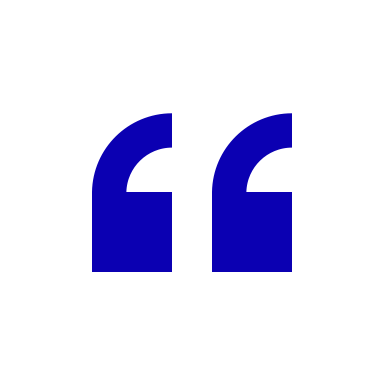 « Le gouvernement devrait créer une base de données recensant l'intégralité des bâtiments existants avec toutes les informations et tous les documents qui y sont liés à leur construction (programmes, modélisations, devis, factures, documentation technique des systèmes, plans architecturaux, plans techniques, listing des éléments, performances, diagnostics amiante, DPE, etc.) et à chaque autre intervention (rénovation, réhabilitation, reconstruction, extension, audits, diagnostics, etc.) et en donner l'accès, sur demande, aux structures qui en auront besoin par la suite (exploitation - maintenance, audits énergétiques, études statistiques de l'INSEE, bailleurs sociaux, etc.). Actuellement, ces informations n'existent pas, car les documents sont en grande partie détruits après travaux, ou perdus. Lors de rénovations, les entreprises sont donc obligées de formuler des hypothèses, représentant parfois la quasi-totalité de leurs données d'entrée. »
En recherche d’emploi, 25 à 35 ans, Communes de 20 000 à 100 000 habitants
« [Pour moi, un logement idéal c’est] Un logement situé dans une ville sécurisée, proche de toutes les commodités (commerces, parcs, écoles de qualité...) avec le minimum de nuisances sonores, lumineux avec un jardin ou une terrasse. Sa surface correspond à nos besoins de famille en nombre de chambres/ entrée et salon spacieux. Il serait bien isolé et donc moins de chauffage l’hiver et un peu de fraicheur l’été. » Cadres et professions intellectuelles supérieures, 25 à 35 ans, Communes de 20 000 à 100 000 habitants
« Le recours à la rue n'est pas toujours un choix. Cela est souvent dû à une vie cabossée (perte de travail, rejet de la société, ménage brisé, etc.). Je pense que ces personnes ont droit à une deuxième chance et souvent n’osent se mettre en avant. Je pense que certains ont droit à des logements sociaux, malgré un train de vie respectable. De nos jours, personne ne doit vivre dans la rue. »
 Retraité / Retraitée, 63 à 75 ans, Communes rurales (moins de 2000 habitants)
« Le BTP bénéficie d'une mauvaise réputation de travail dur et dangereux, mal rémunéré et peu innovant ce qui n'est pas toujours le cas. La communication avance sur ce point mais le fait que les filières pro soient encore considérés par beaucoup de  personnes comme des filières pour les mauvais élèves ou des voies de garage est très pénalisant. De plus un ouvrier du secteur BTP peut à terme monter son entreprise et devenir un véritable entrepreneur, devenir professeur dans les filières pro, obtenir un bon poste chez un fabricant ou à la FFB. Il faut mieux communiquer sur les débouchés, les parcours possibles, la pénibilité mais aussi la satisfaction des métiers manuels. Trop de personnes se tournent vers des métiers manuels après avoir fait un master et deux années comme consultants. Il faut revoir complètement les mécanismes d'orientation, donner aux gens les moyens de faire ce qu'ils veulent vraiment indépendamment de leurs capacités scolaires.  »
Cadres et professions intellectuelles supérieures, Travail dans le secteur du BTP, 25 à 35 ans, Communes de plus de 500 000 habitants
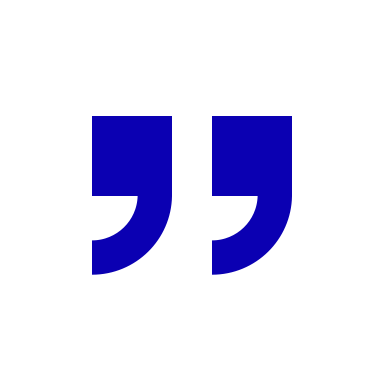 36
NUMÉRIQUE
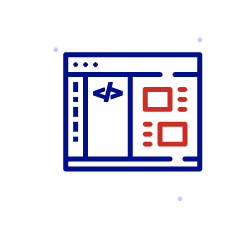 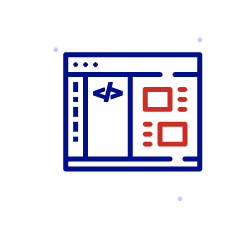 INFORMATIONS SUR LES PARTICIPANTS
NUMÉRIQUE
2’458 répondants
56’166 contributions
QUEL EST VOTRE ÂGE ?
QUEL EST VOTRE STATUT ?
38
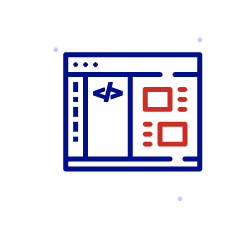 INFORMATIONS SUR LES PARTICIPANTS
NUMÉRIQUE
A QUEL NIVEAU ESTIMEZ-VOUS VOTRE AISANCEAVEC LES OUTILS NUMÉRIQUES ?
TRAVAILLEZ-VOUS DANS LES MÉTIERS OU LE SECTEUR DU NUMÉRIQUE ?
OUI
868 - 40%
NON
1’296 - 60%
39
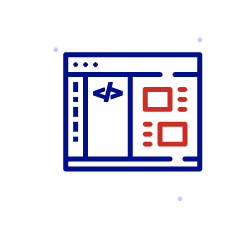 ENSEIGNEMENTS DE LA THÉMATIQUE
1. Les répondants à ce questionnaire Numérique sont principalement des cadres, à l’aise avec le numérique
Les données de participation montrent que plus d’un tiers des répondants (37%) sont des cadres. 4 répondants sur 10 travaillent dans le secteur du numérique, et 87% indiquent être « très à l’aise » ou « plutôt à l’aise » avec le numérique.
92% des contributeurs disent avoir déjà accompagné un proche dans des démarches en ligne.

2. Un impact du numérique jugé majoritairement important et positif
L’impact du numérique est jugé important par une très large majorité de répondants, tant sur la vie en société que sur la vie démocratique (respectivement 95% et 88% sur ces deux questions, si l’on additionne les réponses « relativement important » et « très important »).
Lorsqu’il s’agit de qualifier l’impact du numérique sur la charge et le temps de travail, 43% des contributeurs estiment que le numérique permet de réduire le temps de travail et de dégager du temps. 
Les répondants estiment également que le numérique peut avoir des effets positifs sur les rapports sociaux notamment grâce à l’amélioration de la communication et la facilitation des échanges (26% des contributions spontanées au sujet de l’impact du numérique sur les relations sociales).
Ils sont toutefois vigilants sur la nécessité d’assurer un équilibre en garantissant le droit à la déconnexion (12% des répondants interrogés sur le numérique et le bien-être au travail).

3. Des risques d’insécurité 
Lorsqu’ils sont interrogés sur leur capacité à détecter les tentatives d’arnaques dont ils font l’objet, une très large majorité des répondants (80%) affirment se sentir compétents pour les déceler.
Pourtant, 43% d'entre eux déclarent être sujets à des tentatives d’arnaque ou de pratiques malveillantes. En outre, l’usurpation de leur identité et le vol de leur données personnelles constituent les plus grandes craintes des utilisateurs (respectivement 18 et 17% des participants) dans le cadre de leur utilisation d’internet et de leur smartphone. Ils expriment par ailleurs le souhait d’être surtout formés sur les enjeux de cybersécurité et de cyberdéfense.

4. La formation au numérique dès le plus jeune âge et tout au long de la vie
La formation des plus jeunes aux usages du numérique est particulièrement souhaitée - elle représente 33% des contributions spontanées et constitue le premier groupe d’idées de la question portant sur les propositions pour mieux protéger les mineurs dans l’espace numérique.
Le manque de formation est classé comme le premier obstacle à l’adoption d’outils numériques ou de service en ligne. Les participants font en premier lieu confiance aux établissements scolaires et aux centres de formation pour acquérir ces compétences numériques et pour lutter contre la fracture numérique.
40
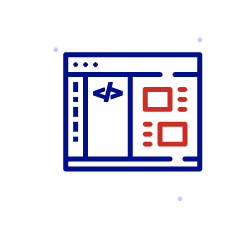 QUESTION N°3
Question Fermée
Selon vous, quels usages du numérique pourraient conduire les citoyens à s’impliquer davantage dans la vie démocratique ?
2311 participants
10160 contributions
Messages principaux 
Pour les contributeurs, tous les leviers sont bons pour permettre de s’impliquer davantage dans la vie démocratique, mais la dimension consultative se détache nettement.
La majorité des citoyens sont intéressés pour s'impliquer dans la co-construction des politiques publiques et leur évaluation.
41
Les participants ont pu partager plusieurs réponses à cette question
Question Fermée
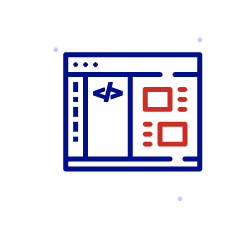 QUESTION N°8
2207 participants
Quels sont les risques dont vous avez le plus peur sur Internet ou votre smartphone ?
9418 contributions
Messages principaux 
Pour plus d’un tiers des contributeurs, le vol de leur données personnelles ou l’usurpation de leur identité comptent parmi les principales craintes liées à l’utilisation d’internet ou de leur smartphone. 
Elles sont suivies par les risques de virus informatique, de cyber-hameçonnage, et d’attaque cyber.
42
Les participants ont pu partager plusieurs réponses à cette question
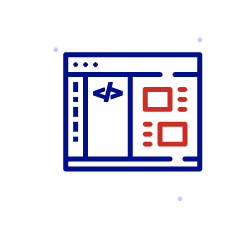 QUESTION N°10
Question Ouverte
Quelles seraient vos propositions pour mieux protéger les mineurs dans l’espace numérique (utilisation de leurs informations personnelles, intimidation en ligne, exposition à des contenus nuisibles, cyber harcèlement..) ?
1794 participants
3084 contributions
Messages principaux
Plus d’un tiers des contributeurs appelle à la formation et à la sensibilisation des plus jeunes aux usages du numérique. 
Pour près d’un tiers des contributeurs également, il faut plutôt privilégier la restriction de l’accès aux espaces numériques.
43
Les pourcentages sont exprimés en nombre de contributions.
Les idées principales ont été présentées dans ce tableau (Cf. diapositive n°6 pour plus de détails sur la sélection).
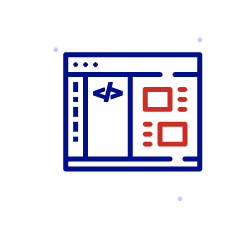 QUESTION N°12 – Première partie
Question Ouverte
Selon vous, quel est l'impact du numérique sur…
Le sens que l’on trouve/donne à son métier ?
1604 participants
2088 contributions
Messages principaux
Pour un contributeur sur dix, l’impact positif du numérique est lié à la possibilité d’automatiser les tâches redondantes ou répétitives.
Lorsqu'ils s'expriment sur les effets négatifs du numérique sur le sens qu'ils trouvent/donnent à leur métier, les participants parlent d'un sentiment de déshumanisation ainsi que de la dégradation de leurs relations sociales.
44
Les pourcentages sont exprimés en nombre de contributions.
Les idées principales ont été présentées ici (Cf. diapositive n°6 pour plus de détails sur la sélection).
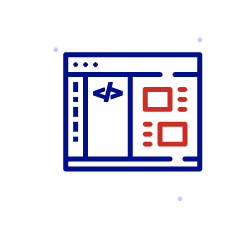 QUESTION N°12 – Deuxième partie
Question Ouverte
1496 participants
Selon vous, quel est l'impact du numérique sur …Les relations sociales dans son organisation, son entreprise ou son établissement d’enseignement supérieur ?
1900 contributions
Messages principaux 
43% des contributeurs jugent positifs les effets du numériques sur les relations sociales au sein de leur organisation. Ils sont toutefois suivis par près d’un tiers des contributeurs pour qui cet impact est négatif, avec le risque de dégrader les relations sociales.
Pour 50% des agriculteurs qui se sont exprimés, ces effets sont considérés comme négatifs. 35% des personnes en recherche d’emploi jugent ces effets positifs.
45
Les pourcentages sont exprimés en nombre de contributions.
Les idées principales ont été présentées dans ce tableau (Cf. diapositive n°6 pour plus de détails sur la sélection).
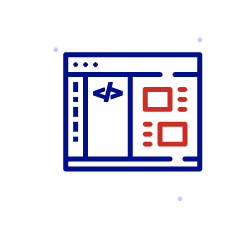 QUESTION N°13
Question Fermée
Au quotidien, pensez-vous que le numérique va...?
1956 contributions
1956 participants
Messages principaux 
43% des répondants estiment que le numérique leur permettra de réduire leur temps de travail.
Mais ils sont 21% à estimer qu’il alourdira leur charge de travail.
46
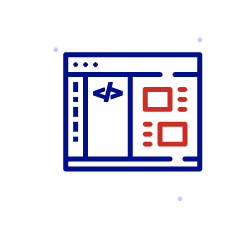 QUESTION N°14
Question Ouverte
Selon vous, comment pourrait-on mieux exploiter le numérique pour améliorer votre bien-être au travail ou dans vos études ?
1786 participants
2395 contributions
Messages principaux
Plus d’un contributeur sur cinq met l’accent sur la nécessité d’encadrer les nouveaux usages du numérique dans lecadre de son métier ou de ses études, en garantissant notamment le droit à la déconnexion (12%).
Ils sont également 13% à évoquer le besoin de former ou de mieux former aux usages du numérique.
47
Les pourcentages sont exprimés en nombre de contributions.
Les idées principales ont été présentées dans ce tableau (Cf. diapositive n°6 pour plus de détails sur la sélection).
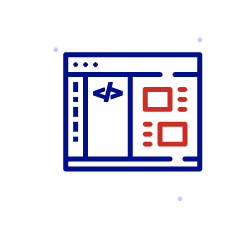 QUESTION N°18
Question Fermée
Avez-vous déjà aidé vos proches pour des démarches en ligne ?
1921 participants
1921 contributions
Ensemble
OUI
NON
Messages principaux
Une grande majorité de répondants (92%) a déjà aidé un ou plusieurs de leurs proches à effectuer des démarches en ligne.
La tranche 25 à 75 ans est la plus concernée.
48
QUELQUES IDÉES RARES SUR LA THÉMATIQUE
Les idées rares sont des contributions élaborées et originales issues de la consultation
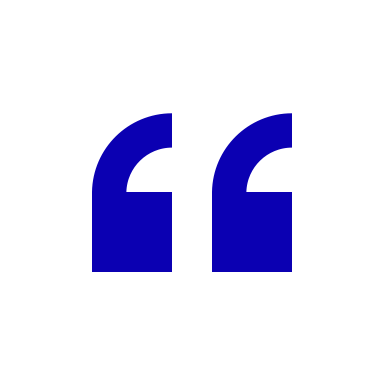 « Les réseaux sociaux et leurs algorithmes ont un impact immense sur la société. Nous vivons tous dans des bulles de filtre et nous ne côtoyons numériquement que des personnes qui partagent notre vision du monde. De plus, les médias qui vivent de leur visibilité sur ces mêmes réseaux sociaux cherchent à générer de l'audience et diffusant des articles aux accroches parfois simplistes pour générer du débat sur les réseaux sociaux. Nous sommes aujourd'hui dans un cercle infernal où la seule voie pour se faire entendre en ligne est l'indignation. »
 Cadres et professions intellectuelles supérieures, 25 à 35 ans, Très à l’aise avec le numérique
« Pour maîtriser la richesse constamment renouvelée de l'information, il faut être très organisé et avoir le sens de la synthèse, ce qui s'apprend avec le temps, mais cela demande beaucoup d'efforts. Le paradoxe du numérique c'est l'abondance de ses informations et la précision qu'il requiert dans son usage. La précision nécessite du temps et de la réflexion que l'actualisation de l'information submerge souvent par son abondance. Il faut donc savoir dominer constamment deux facteurs en totale contradiction. C'est stressant. »
 Retraité / Retraitée, 63 à 75 ans, Plutôt à l’aise avec le numérique
« Les outils numériques ne doivent pas être confiés aux enfants sans leur donner les clefs pour les maitriser. L'usage des outils numériques ne doit certainement pas s'apprendre à l'école. La prévention dans le cercle familial est nécessaire. 
Au delà de cette prévention, il n'y a pas assez de contrôles parentaux intelligents ou de bulle internet qui permettraient aux parents de choisir en amont les sites sur lesquels pourraient se connecter les enfants. »
Cadres et professions intellectuelles supérieures, 25 à 35 ans,  Très à l’aise avec le numérique
« Le numérique doit aider au maximum les étudiants à se concentrer sur l'apprentissage de nouvelles connaissances sans être parasités par des facteurs tiers. Le télétravail ou le fait de pouvoir assister aux classes d'une faculté sans avoir à se déplacer peut aider les élèves les plus discrets, timides, mais aussi les familles ne pouvant envoyer leurs enfants dans les grandes villes par manque de moyens. »
Cadres et professions intellectuelles supérieures, 25 à 35 ans,  Très à l’aise avec le numérique
« Particulièrement chez les plus jeunes (moins de 30 ans) la quasi-totalité des informations proviennent des réseaux sociaux, les plateformes sont devenues le premier endroit d’information mais aussi de jugement. Rendre les décisions et actions gouvernementales plus accessibles permettrait de faire participer la jeunesse qui ne se sent pas particulièrement incluse / concernée par la vie politique même au plus proche de chez elle. » 
Étudiant / Étudiante, 18 à 24 ans,  Très à l’aise avec le numérique
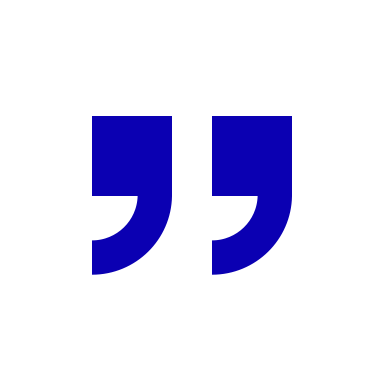 49